The Heart of the Poor
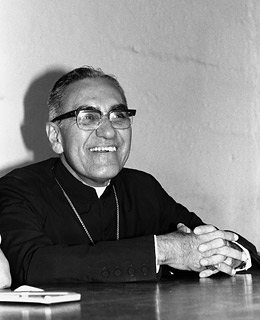 Archbishop Oscar Romero was beatified on May 23, 2015; this begins the road to sainthood.
Lord, show us 









	
				
the heart of the poor
For they 
have 
shown us 










					   the true way to live
Lord, show us 









	
				
the way of the poor
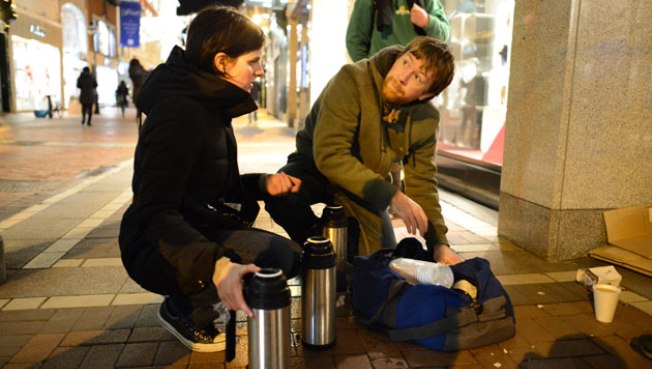 To be the 
true Church 
of Christ
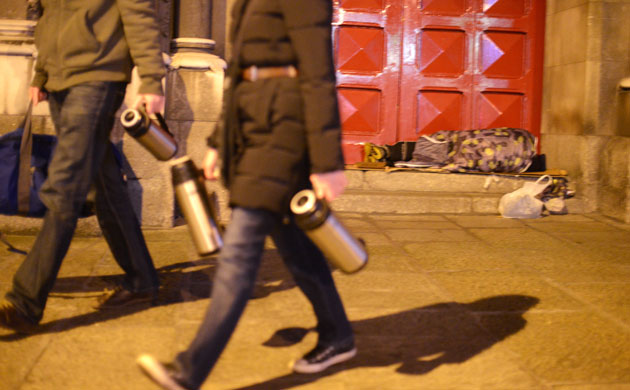 Lord, show us 









	
				
the heart of the poor
For they 
have 
shown us 










					   the true way to live
Lord, show us 









	
				
the way of the poor
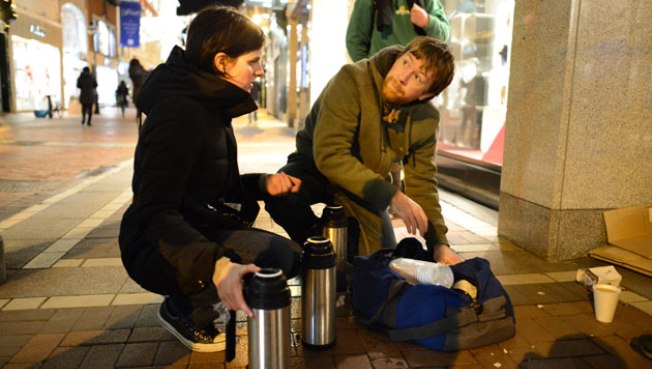 To be the 
true Church 
of Christ
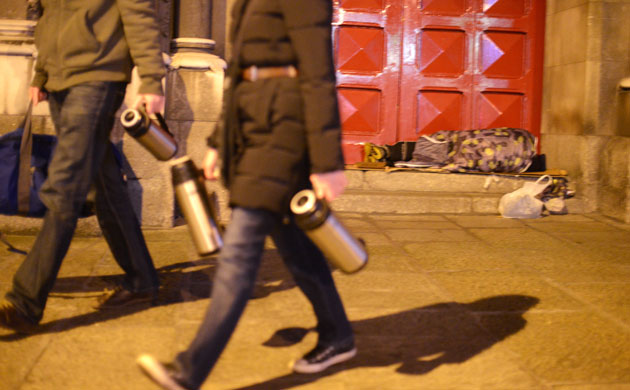 Lord, show us 
the heart 
of the poor
For they have shown us 











					      the true way to live
Lord, show us 
the way 
of the poor
To be the 
true Church 
of Christ
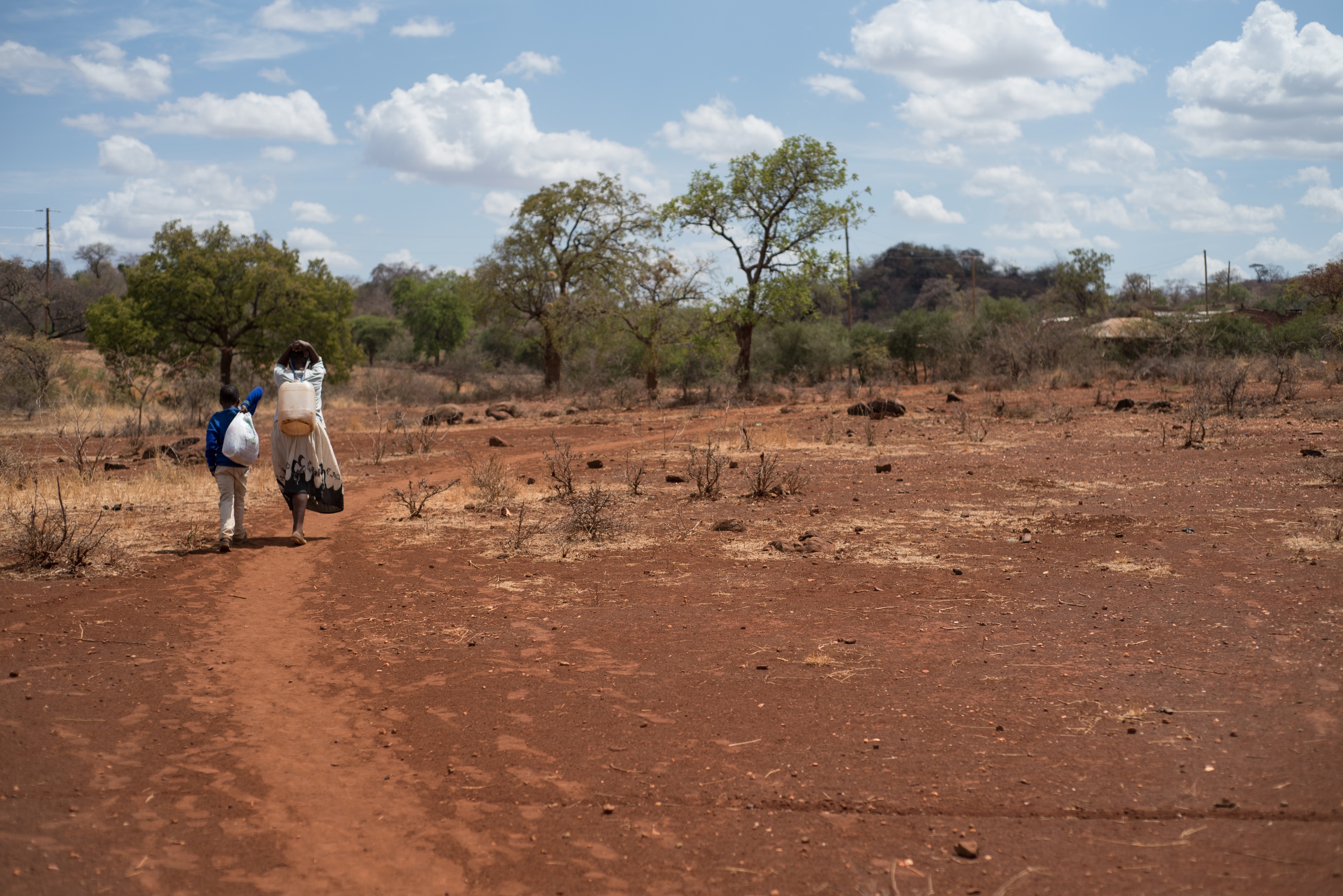 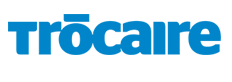 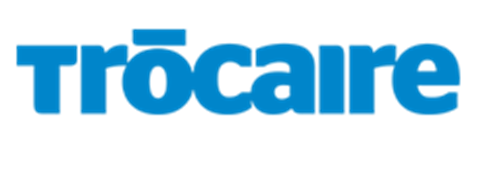 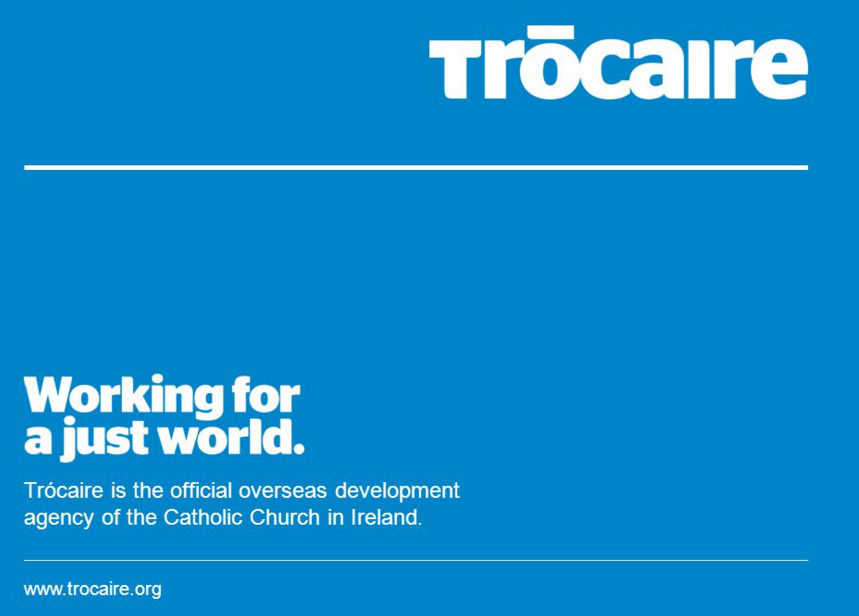 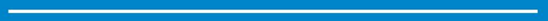 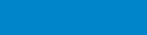 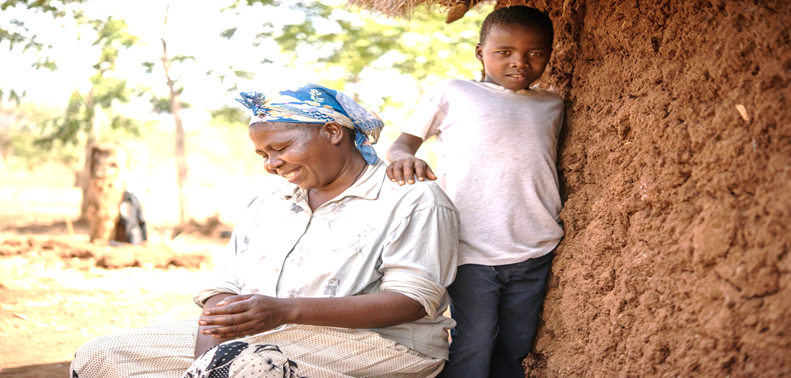 Lord, show us 











					the heart of the poor
For they have shown us 










					    the true way to live
Lord, show us 









	
				
the way of the poor
To be the true Church of Christ
For they have shown us 










					    the true way to live
Lord, show us 









	
				
the way of the poor
Lord, show us 











					the heart of the poor
For they have shown us 










					    the true way to live
Lord, show us 









	
				
the way of the poor
To be the true Church of Christ
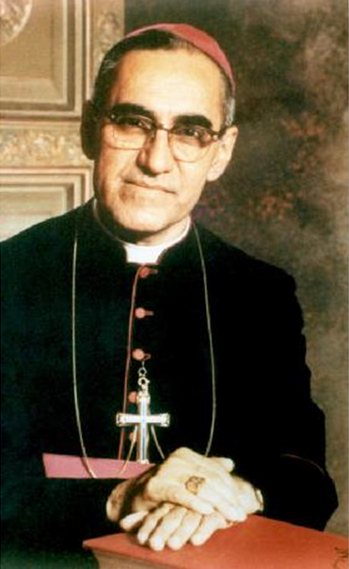 The guarantee of one’s prayer is not in saying a lot of words. The guarantee of one’s petition is very easy to know: how do I treat the poor? The degree to which you approach them and the love with which you approach them, or the scorn with which you approach them – that is how you approach your God. What you do to them, you do to God.  The way you look at them is the way you look at God.
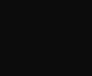 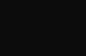 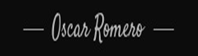 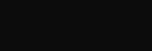 Blessed are the poor, for they know that their riches are in the One who being rich made himself poor in order to enrich us with his poverty, teaching us the true Christian’s wisdom.
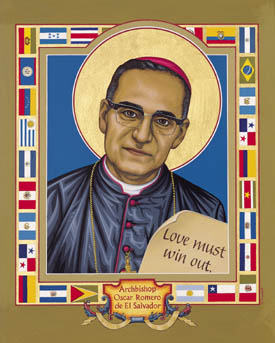 Lord, show us 









	
				
the heart of the poor
For they 
have 
shown us 










					      the true way to go
Lord, show us 









	
				
the way of the poor
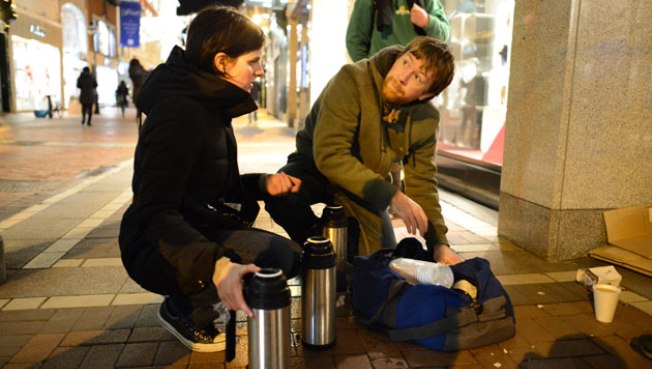 To be the 
true Church 
of Christ
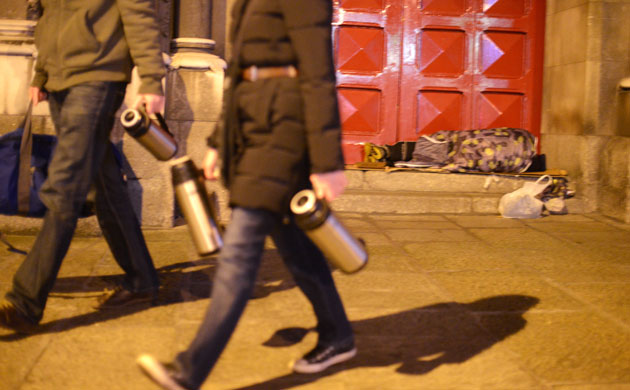